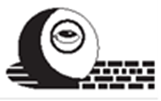 24.3.2017
Suomen Narkolepsia yhdistys ry
Toiminnan tarkoitus vertaistuen tarjoaminen ja tietoisuuden lisääminen
Suomen Narkolepsiayhdistys ry
24.3.2017
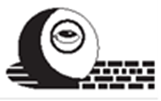 www.narkolepsia.fi
Hallituksen Pj Hanna Nikupaavo
Varapj. Santeri Rakola
Sihteeri Niina Palomäki
Asiantuntija lääkäri Markku Partinen
Taloudenhoitaja Tarja Kytö
Hallituksen jäsenet; Nina Kytö, Mervi Leskinen ja Paula Ojala
Lääketoimikunnan pj. Tuulikki Ramsay
Suomen Narkolepsiayhdistys ry
24.3.2017
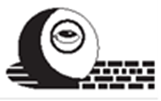 Jäsenyys
Jäsenenä voi olla narkolepsiaa tai muuta unihäiriötä sairastava henkilö sekä omaiset
Henkilöjäsenmaksu 30€ / vuosi
Ainaisjäsenmaksu 300 € / henkilö
Jäsenenä saat yhdistyksen jäsenpostin sekä Uniliiton Uniuutiset lehden
Voit osallistua yhdistyksen järjestämiin tapahtumiin
Olla kokouksissa päättämässä yhdistyksen asioista ja toiminnasta
Suomen Narkolepsiayhdistys ry
24.3.2017
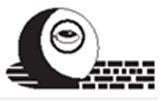 Yhdistyksen toimintamuodot
Sopeutumisvalmennuskurssit 
Vuosikokous- ja kuntoviikonloput
Alueelliset tapaamiset 
Vertaistuki puhelimitse, sähköpostilla, henkilökohtaisilla tapaamisilla
Keskusteluryhmä nettisivuilla
Facebook ryhmät
Aluve-projekti yhteistyössä Tatu ry:n kanssa
Suomen Narkolepsiayhdistys ry
24.3.2017
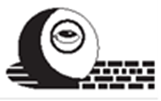 Keskeiset tehtävät
Auttaa sopeutumaan sairauteen ja selviämään arkielämässä
Antaa kokemukseen ja lääketieteeseen pohjautuvaa tietoa sitä tarvitseville
Antaa ohjausta ja neuvoa oikeuksista ja mahdollisuuksista eri tukimuotoihin ja avustuksiin
Eväitä työelämään ja siellä selviämiseen
Tukea selviämiseen opiskelun ja oman elämän kanssa
Ohjata eteenpäin hoidon ja avun saamiseksi
Suomen Narkolepsiayhdistys ry
24.3.2017
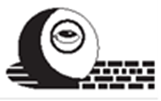 Keskeiset tehtävät
Viedä lääkeasiaa eteenpäin
Saada tietoisuutta sairaudesta mahdollisimman laajalle eri tahoille; hoitohenkilöstö ja  potilaat
Löytää eri puolilta maata sairauden kanssa kamppailevat henkilöt yhdistyksen toiminnan piiriin ja saada sitä kautta vertaistukea enemmän jokaisen ulottuville
Saada yhteyshenkilöitä eri puolille maata vastaamaan aluetapaamisista ja yhteydenpidosta
Suomen Narkolepsiayhdistys ry
24.3.2017
Yhteistyökumppanit
Tatu ry
Neurologiset Vammais-järjestöt
Uniliitto ry
Harso ja Harvinaiset
Vitalmed Uniklinikka
Suomen Narkolepsiayhdistys ry
24.3.2017
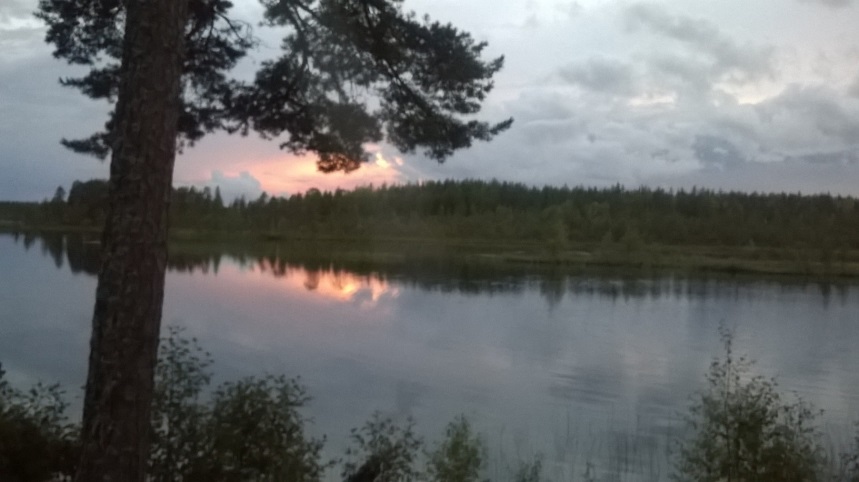 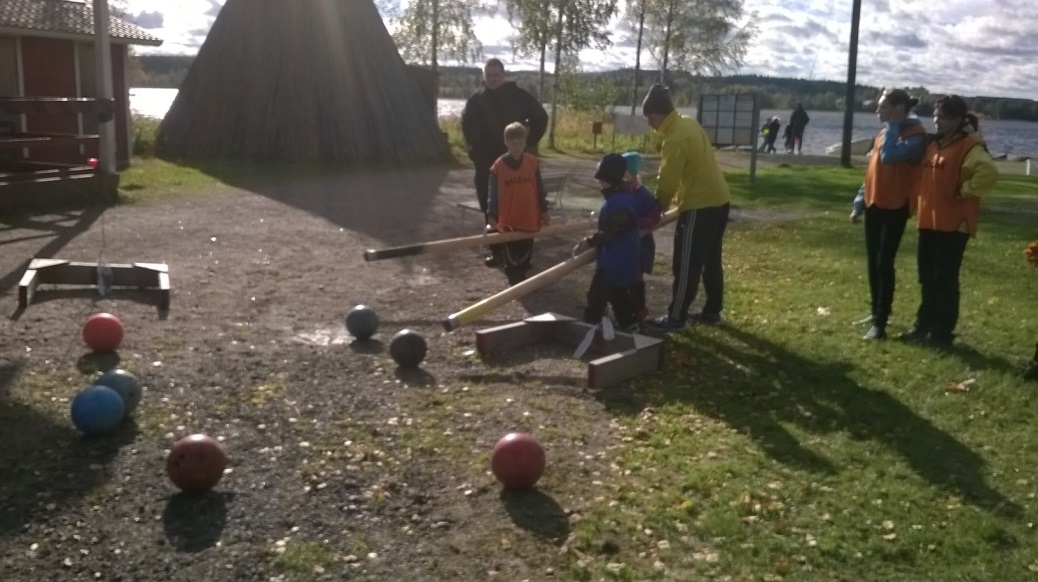 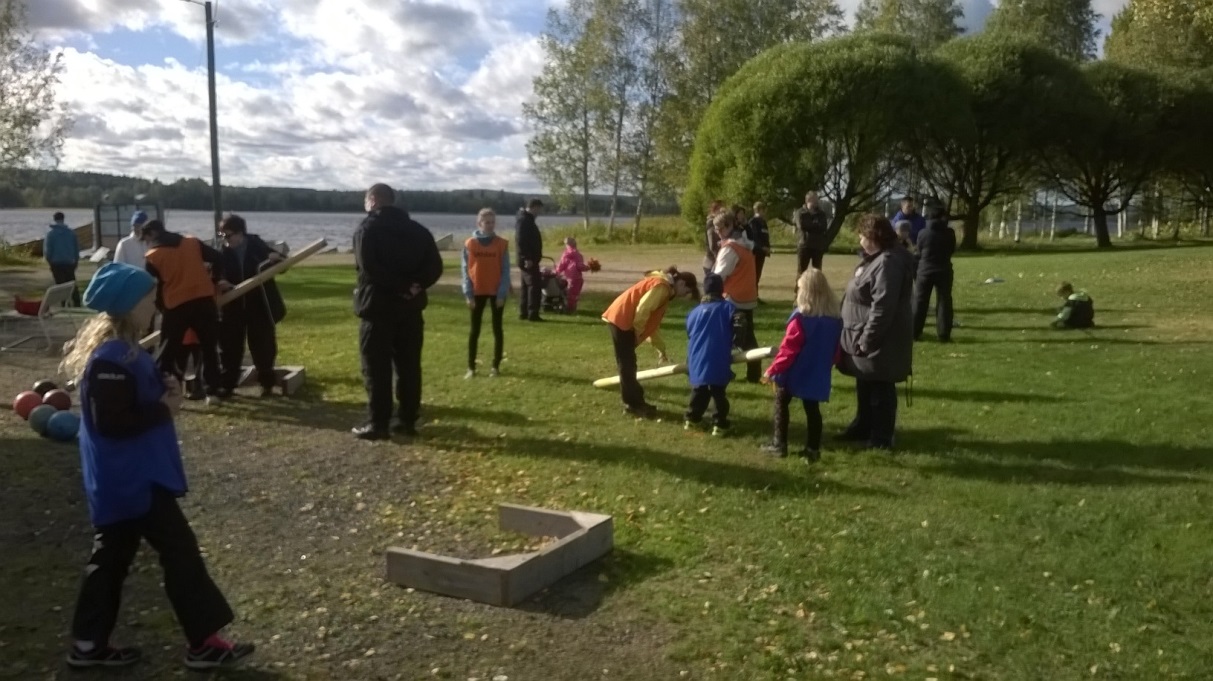 Suomen Narkolepsiayhdistys ry